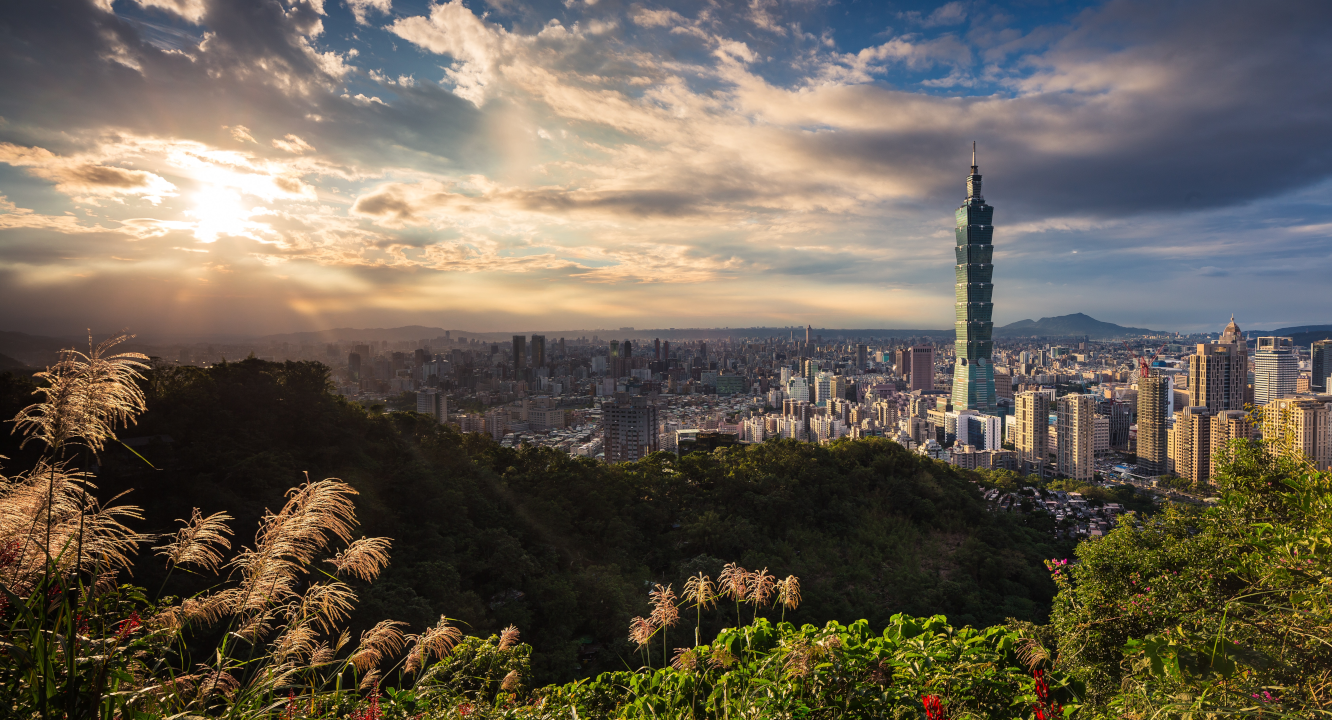 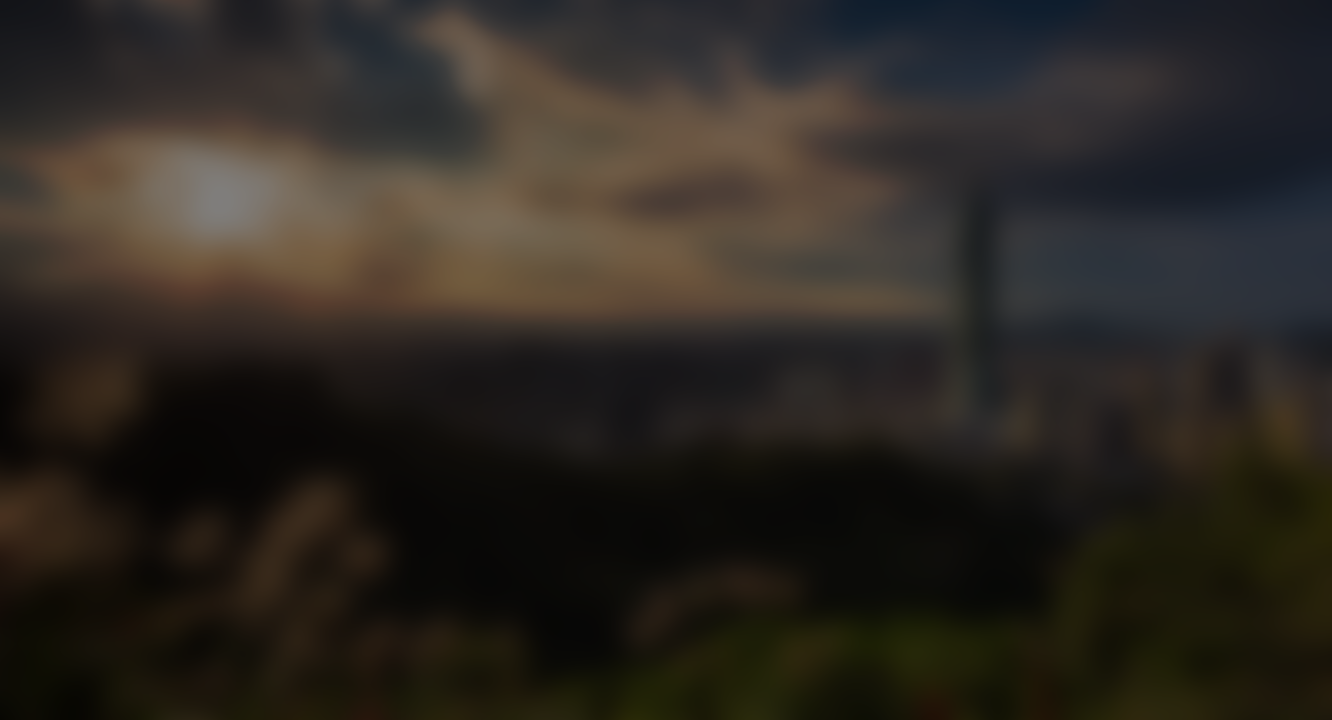 Priority-Based Concurrency and Shared Resource Access Mechanisms for Nested Intercomponent Requests in CAmkESMarion Sudvarg, Zhuoran Sun, Ao Li, Chris Gill, Ning ZhangWashington University in St. LouisSt. Louis, Missouri, United StatesWork Accepted for Publication in Springer Real-Time SystemsRTSS 2023Funded by NSF grants CSR-1814739, CNS-17653503, and CNS-2229290, and NASA grant 80NSSC21K1741
1
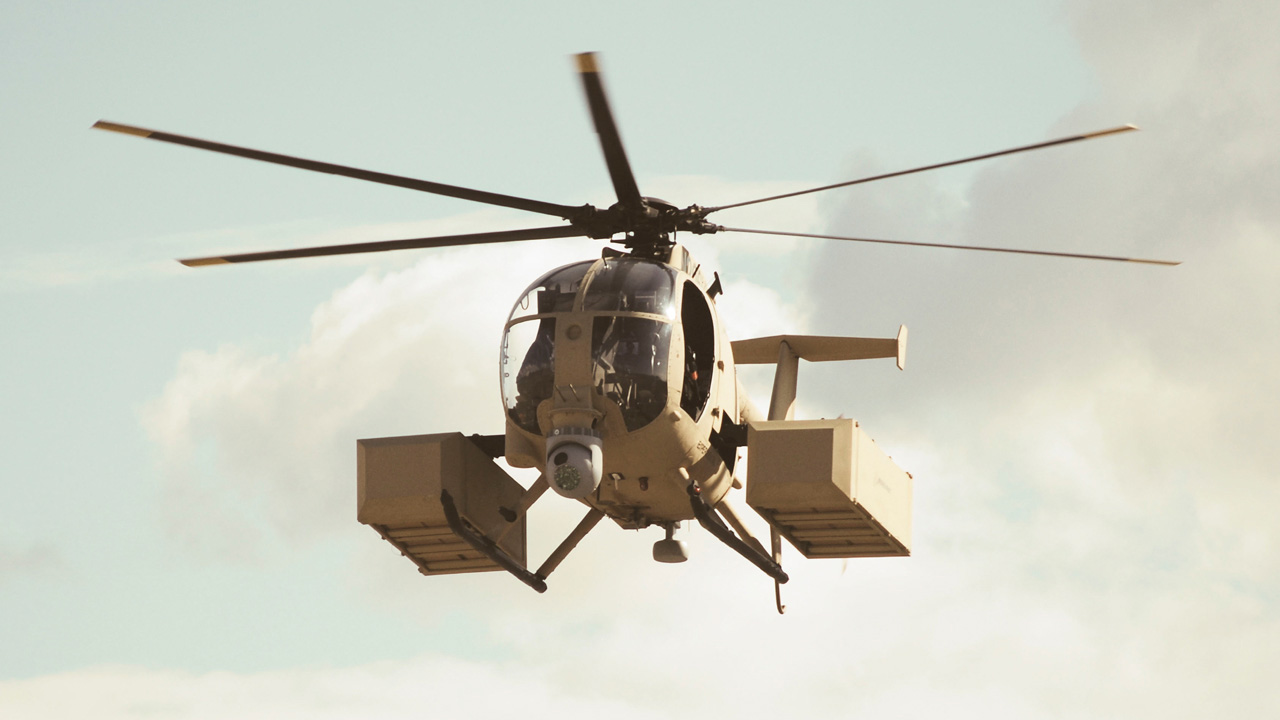 seL4
Image courtesy of Boeing: https://www.boeing.com/defense/unmanned-little-bird-h-6u/
RTCSA 2022
2
CAmkES: Components in seL4
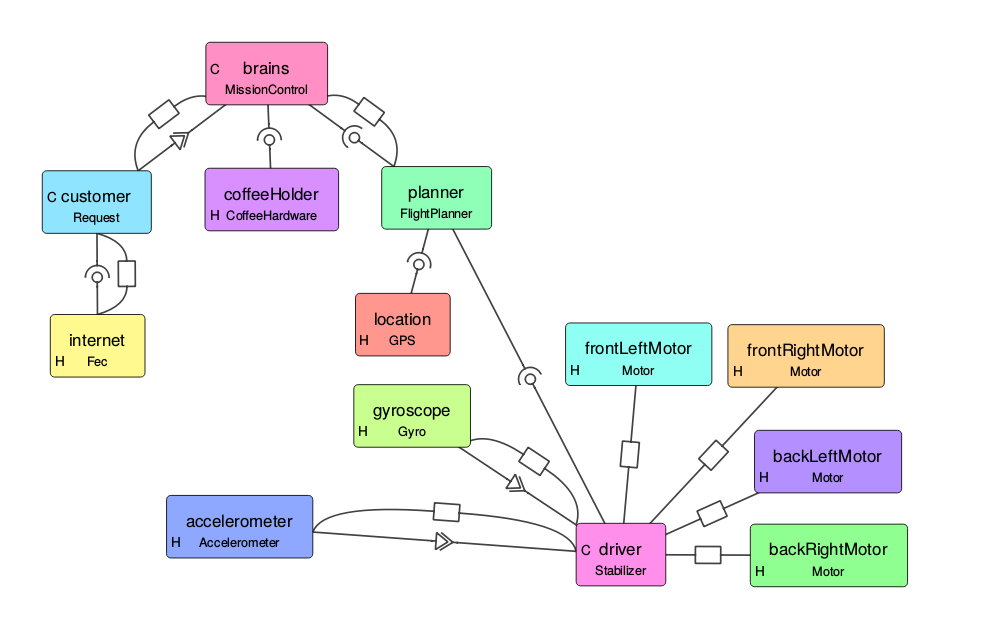 Components encapsulate and isolate both state and functionality

Provide structure, modularity, and reusability

A component defines explicit interfaces for communication and control flow
Example Component-Based System for Drone
Set Speed
Calibrate
New Accelerometer
Poll
Diagram courtesy https://docs.sel4.systems/projects/camkes/visual-camkes/VisualCAmkES_Layout_Example.png
RTCSA 2022
3
Real-Time Component-Based Systems
A component might originate a real-time task

Tasks may share common functionality or state, encapsulated by service components

Task execution begins in the originating component

Proceeds via synchronous RPC invocations across shared components
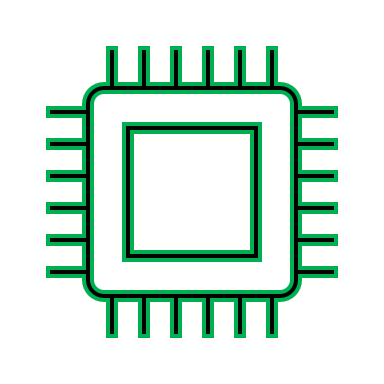 Timer or Event-Based Tasks
Shared Components
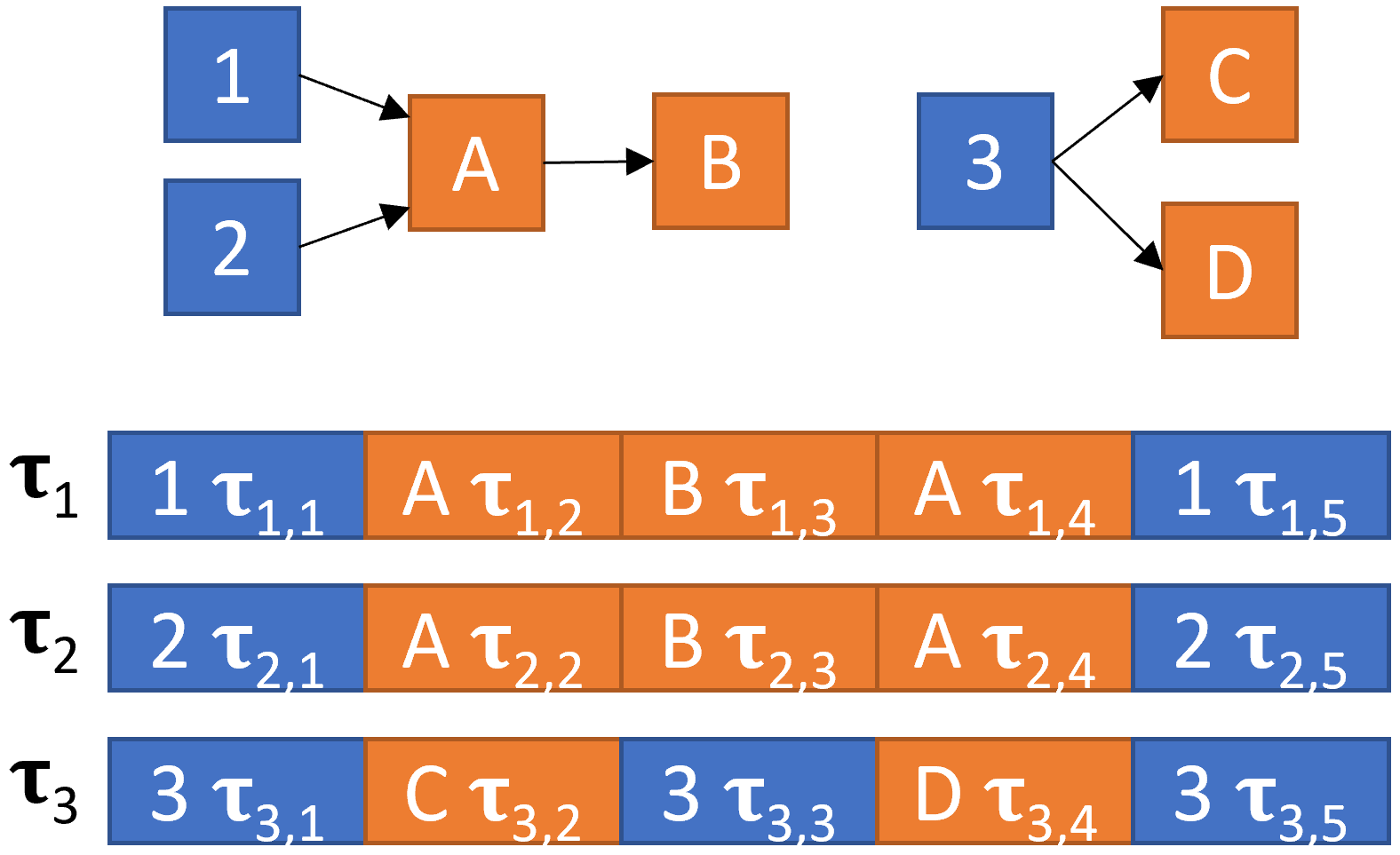 Camera L
Record Event
Camera R
Object Detection
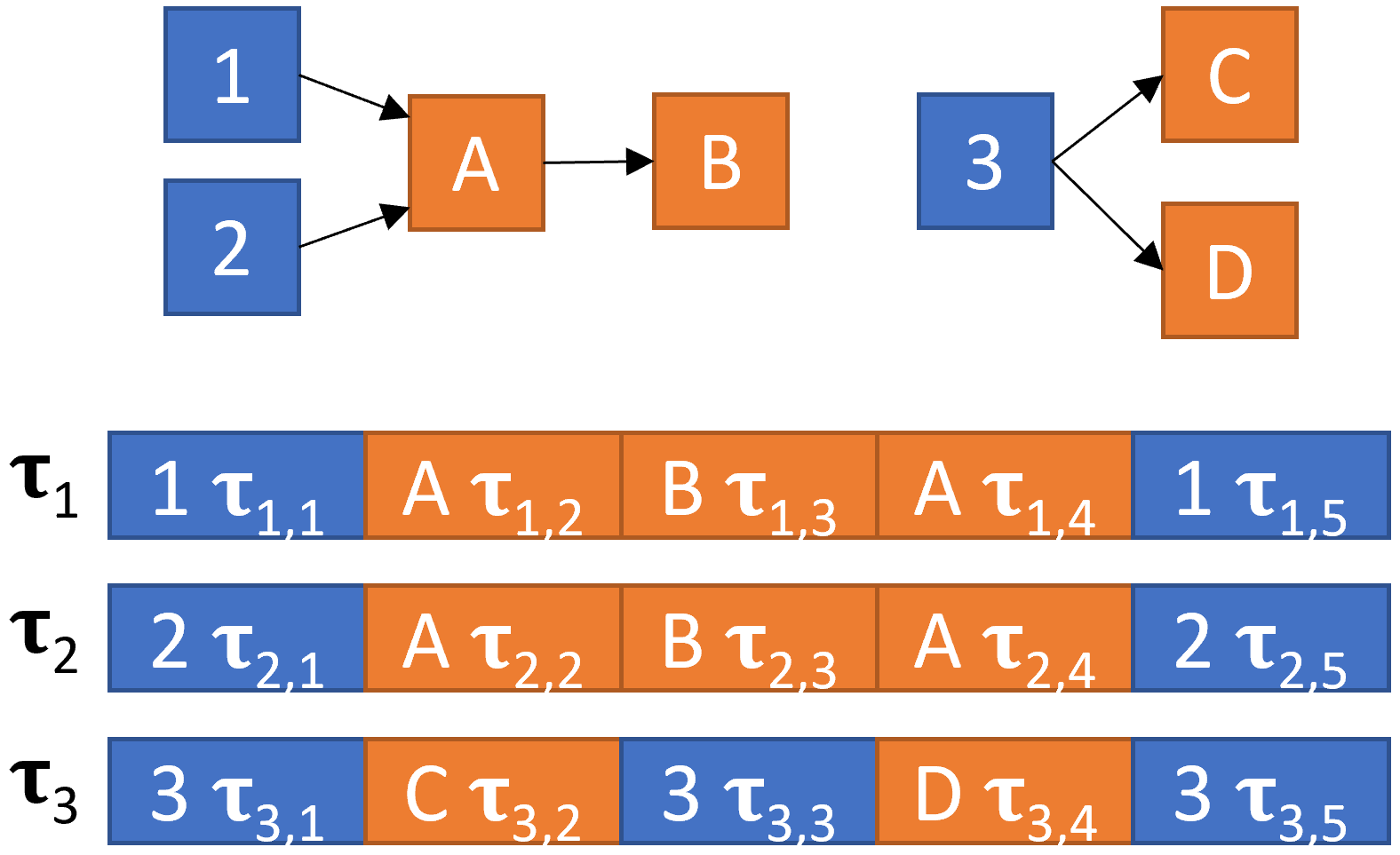 RTCSA 2022
4
Limitations of CAmkES
Provides Component Procedure Interfaces (CPIs) for Remote Procedure Call (RPC) requests

CPIs assigned a single thread that waits on an seL4 endpoint at a static priority specified at compile-time

This is not well-suited to task execution that cross-cuts components

Tasks of different priorities may concurrently send requests to the same CPI!
RTCSA 2022
5
Our Original Solution
Presented at RTCSA 2022: “A Concurrency Framework for            Priority-Aware Intercomponent Requests in CAmkES on seL4.”
Supports both reentrant execution and locked critical sections over shared state with the IPCP, NPCS, and PIP protocols
Requires minimal changes to component specifications
Bound overhead by using priority semantics to guarantee consistency over lock acquisition without additional atomic operations
RPC invocation overhead is not significantly increased
Did not support nested Priority Inheritance Protocol
RTCSA 2022
6
This Work
Extends the prior work to support nested priority inheritance

Components coordinate to send priority updates to downstream components

Individual components only need direct communication from incoming requestor

Faster than Patina mutex service, which does not support nested locking
RTCSA 2022
7
Thank You!
Any questions?





Full paper and code available from:
https://www.sudvarg.com/priority-aware-camkes
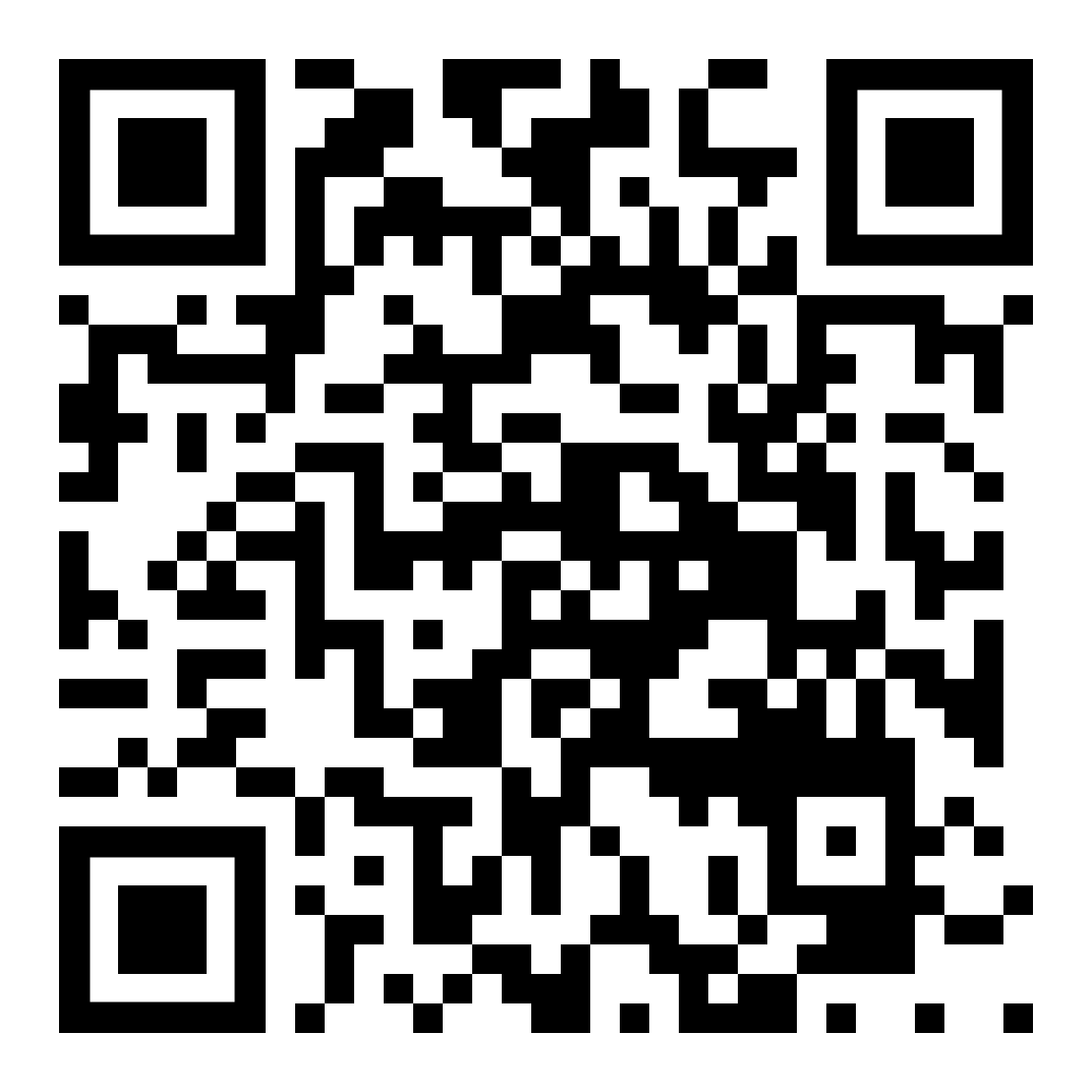 RTCSA 2022
8